La guerra dels metalls rars (20)
Ciències del món contemporani

Mariona Marés Soler
Índex
Guillaume Pitron
La importància de les terres rares (militarment)
Magnequench
Imants
La política dels disset caràcters
Conclusions
Guillaume Pitron
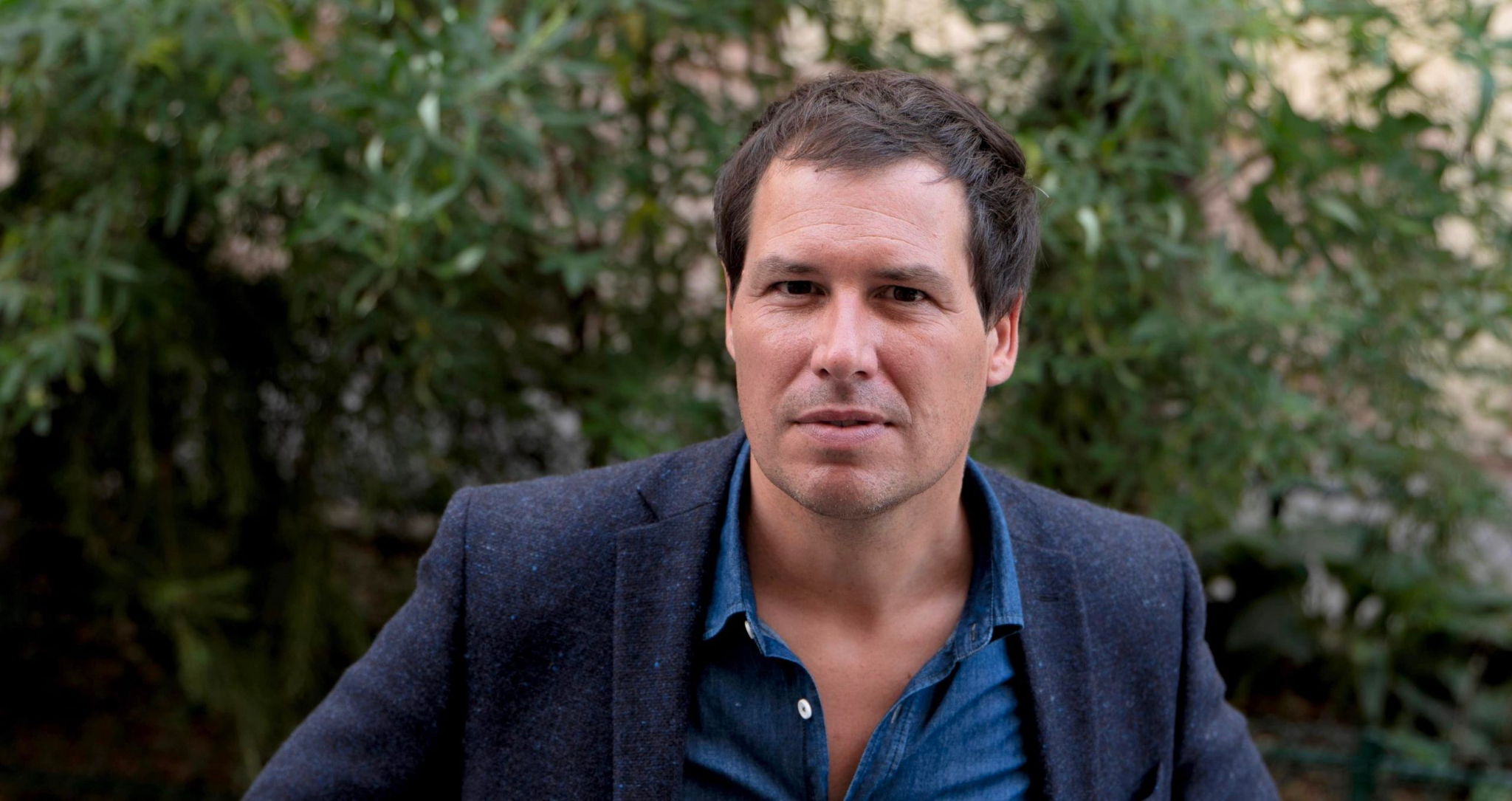 Periodista i documentalista

La guerra dels metalls rars
Econòmica
Ecològica
Estratègica
2. La importància de les terres rares
Grans avenços tècnics i militars
Superioritat estratègica i militar
Magnequench
General Motors
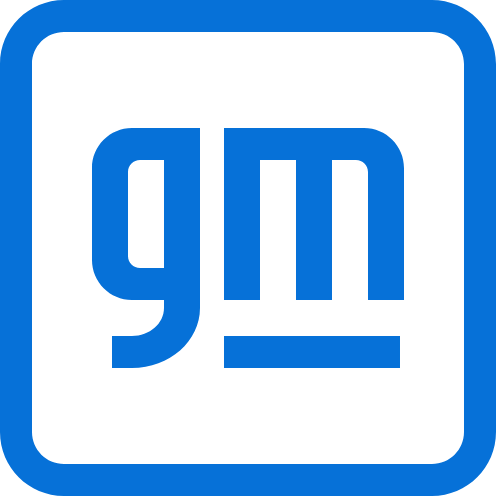 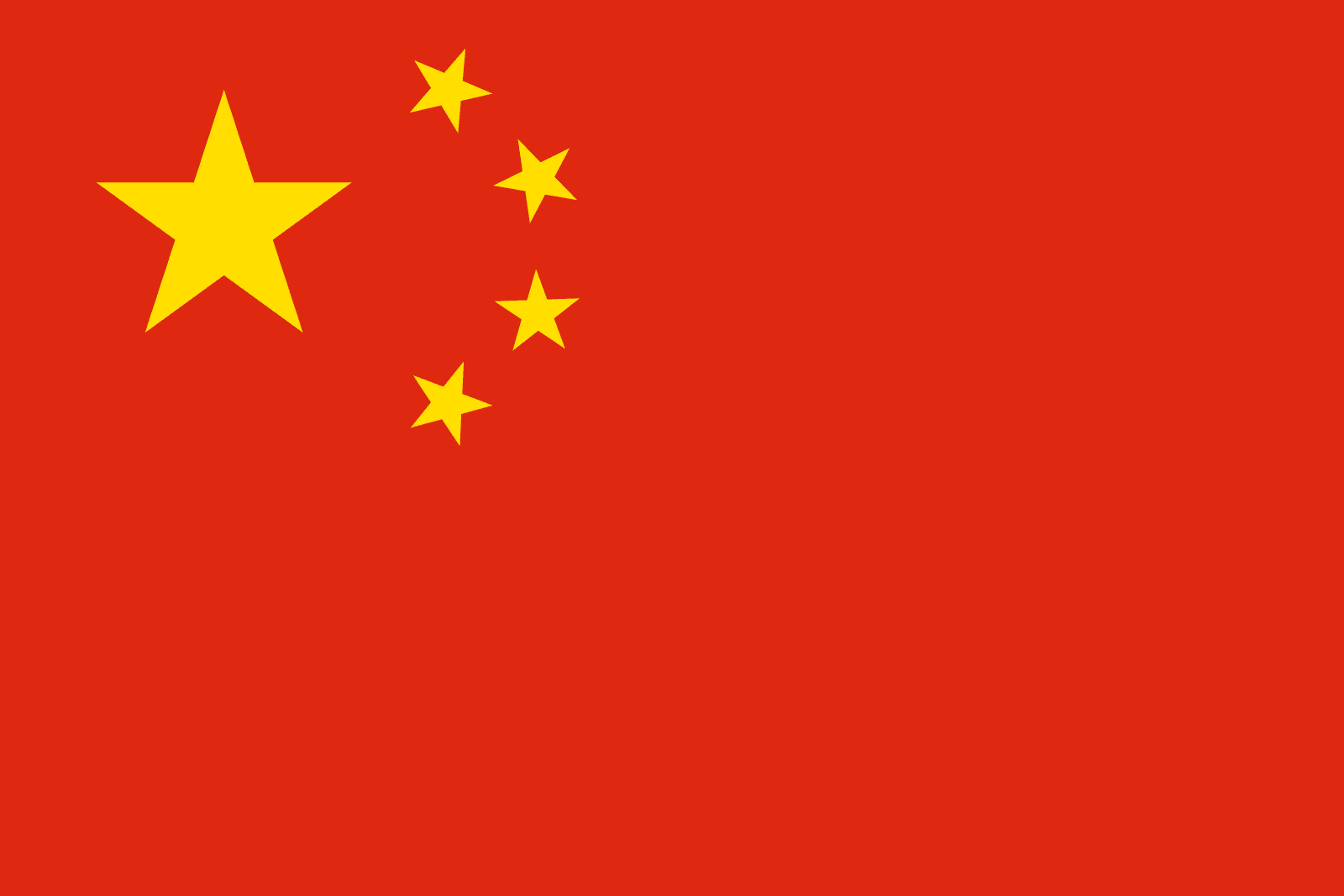 3. Magnequench
Pols magnètiques (imants)
Petjada de fabricació a Àsia
Sols dues instal.lacions
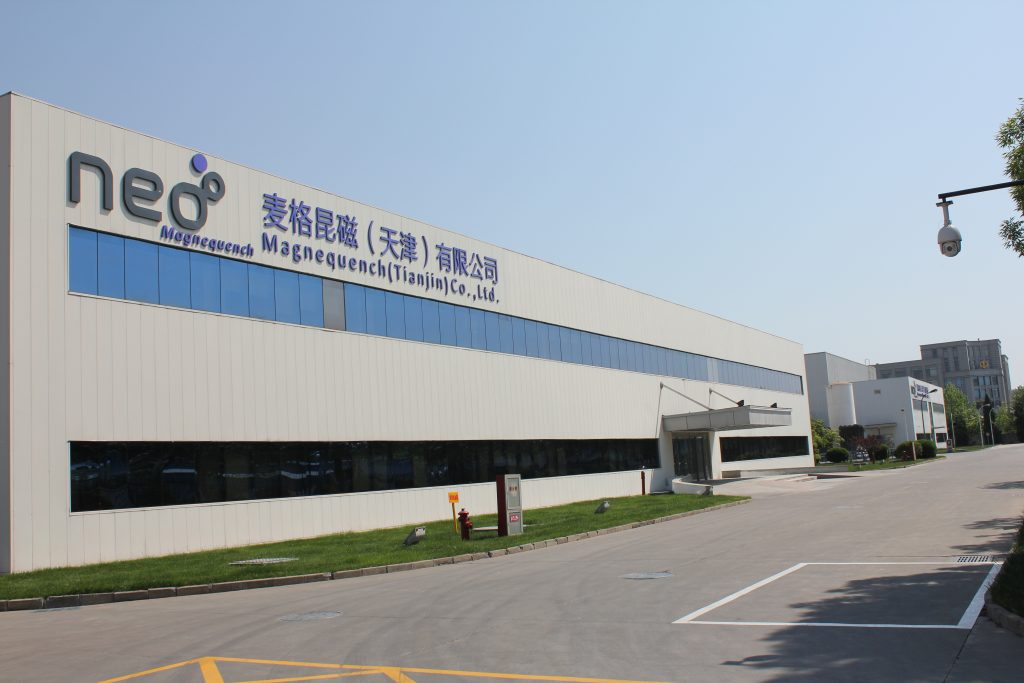 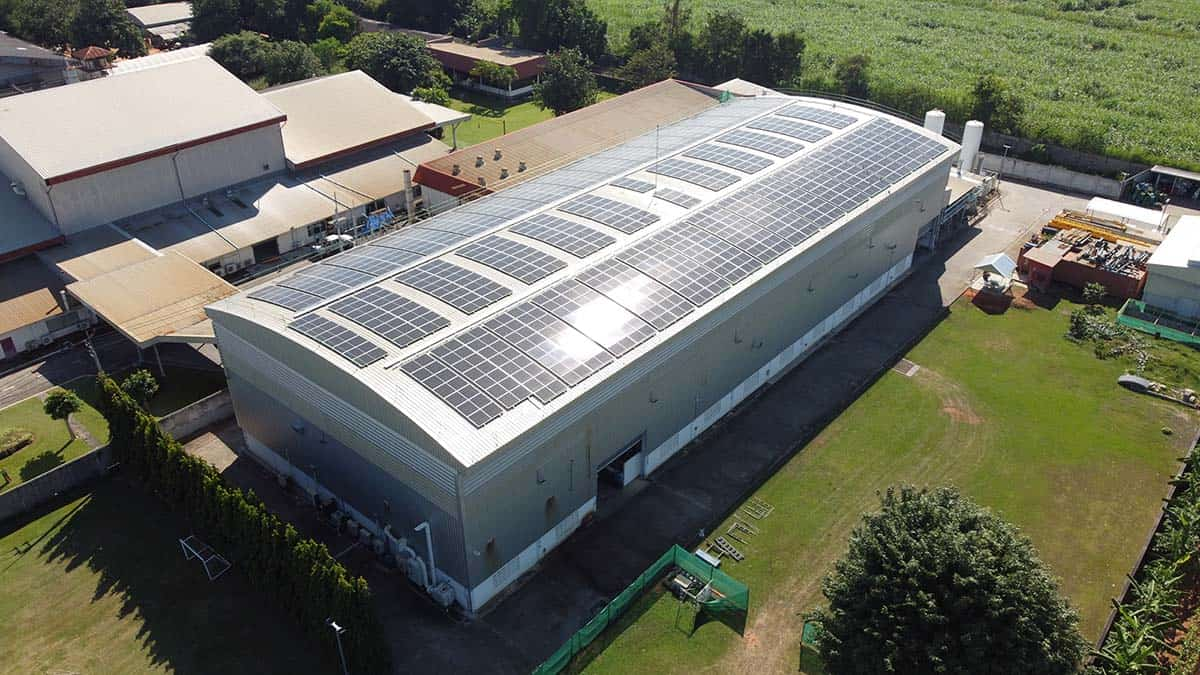 Tianjin, Xina
Korat, Tailandia
4. Imants
3 elements, ferro, bor i neodimi

Ex: motors elèctrics, generadors, imants adhesius, brùixoles...
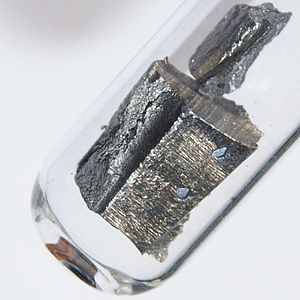 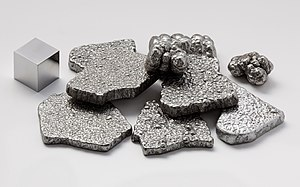 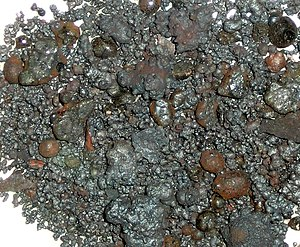 Ferro
Bor
Neodimi
5. La política dels disset caràcters
1978 → polìtica dels disset caràcters
Deng Xiaoping
Tecnologies “duals” → àmbit de defensa i seguretat i en el sector civil
Empreses estrangeres + rendibilitat
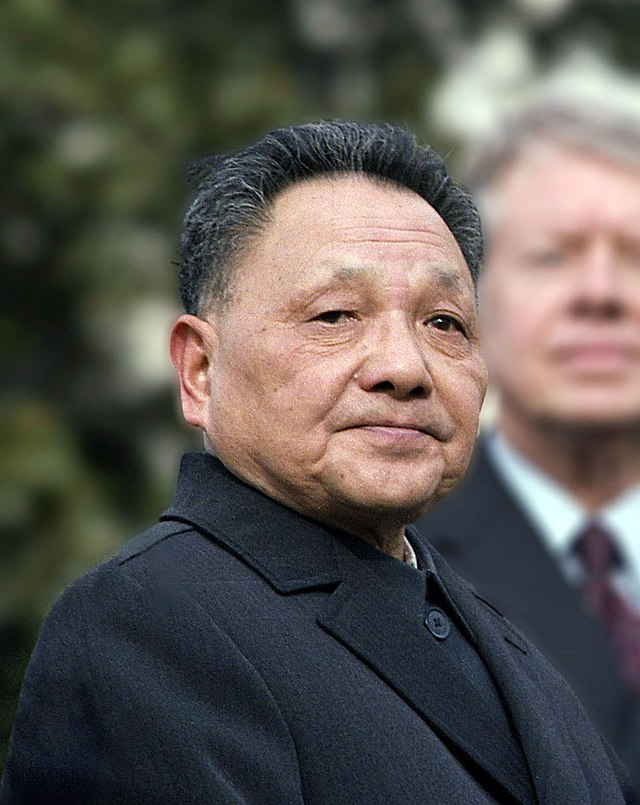 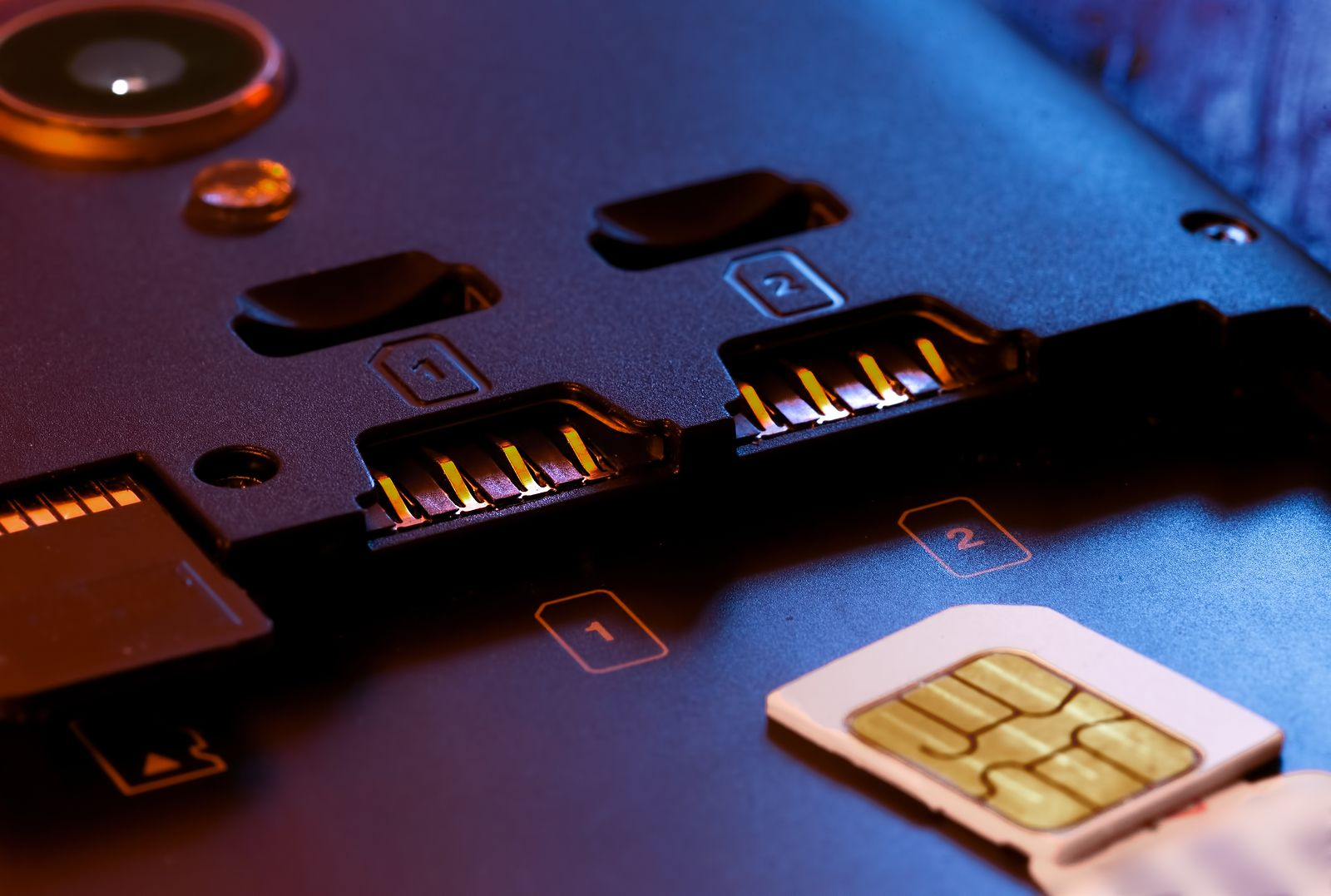 Targeta SIM
Conclusions
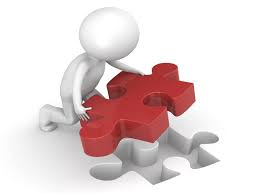